يلتزم  بالهدوء أثناء الدخول الى أماكن العبادة وأثناء الصلاة
اسم المعلم : نصر الدين أحمد  ابراهيم
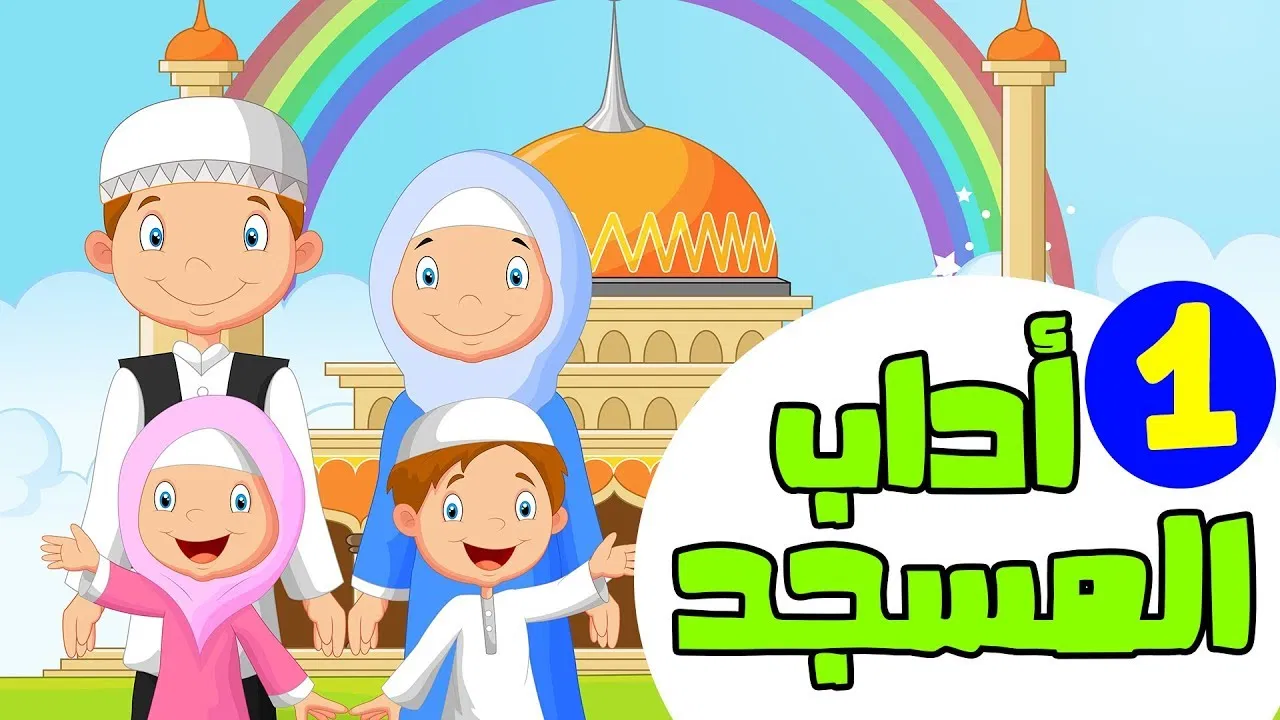 2
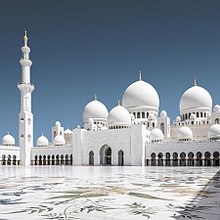 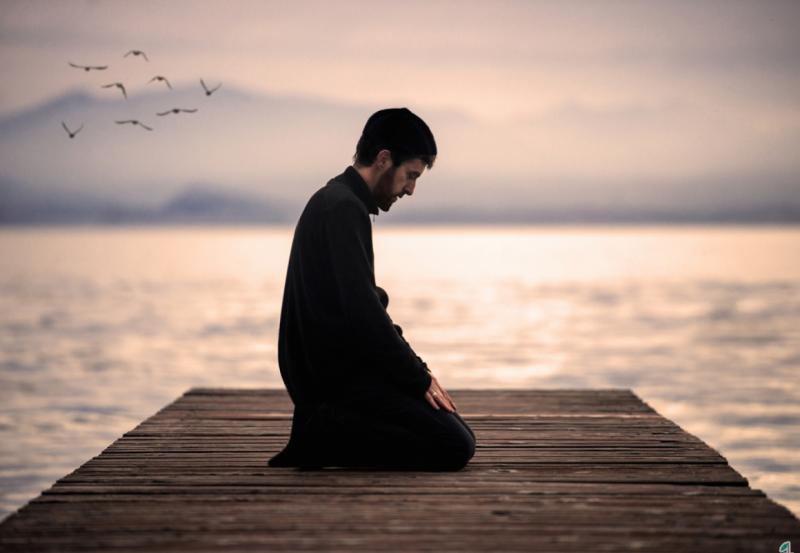 3
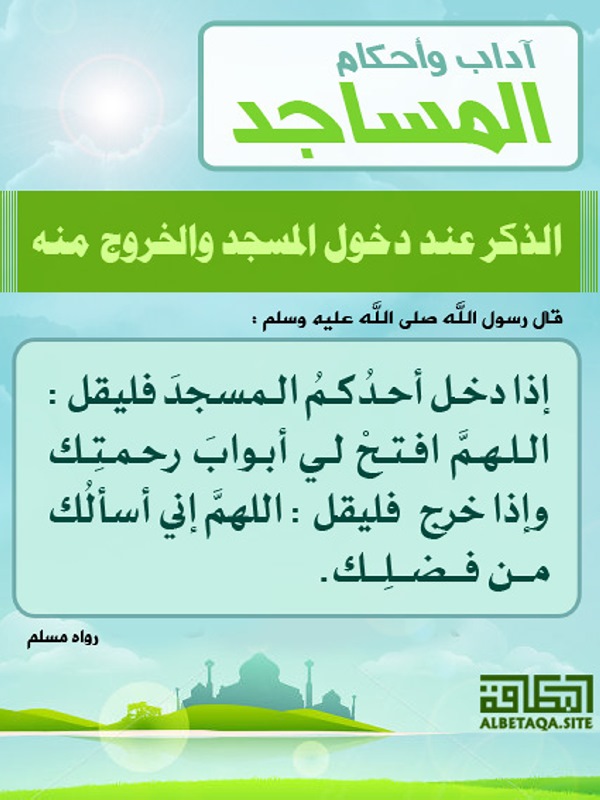 4
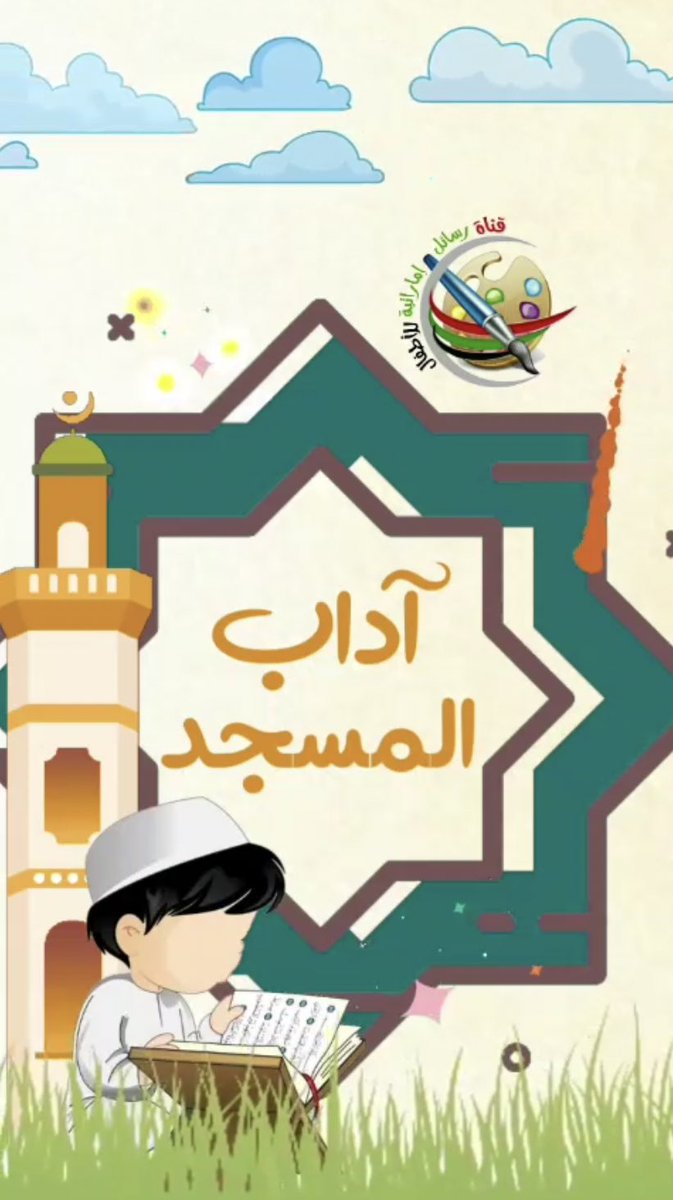 يلتزم  بالهدوء أثناء الدخول الى أماكن العبادة وأثناء الصلاة
مراعاة النقاط التالية في عملية التدريس
التفاعل و التعزيز
الانتقال من مرحلة إلى أخر في الدرس بناء على استجابة الطالب 
أعطاء الفرصة الكاملة للطالب للتفكير و تكرار المحاولة 
التنوع في استراتيجيات التعلم لتحقيق الهدف المنشود .
5
بطاقاتالتزم  بالهدوء أثناء الدخول الى أماكن العبادة وأثناء الصلاة
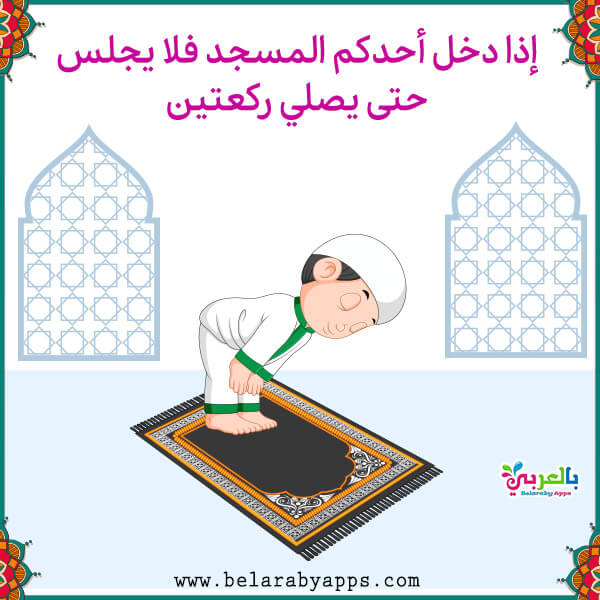 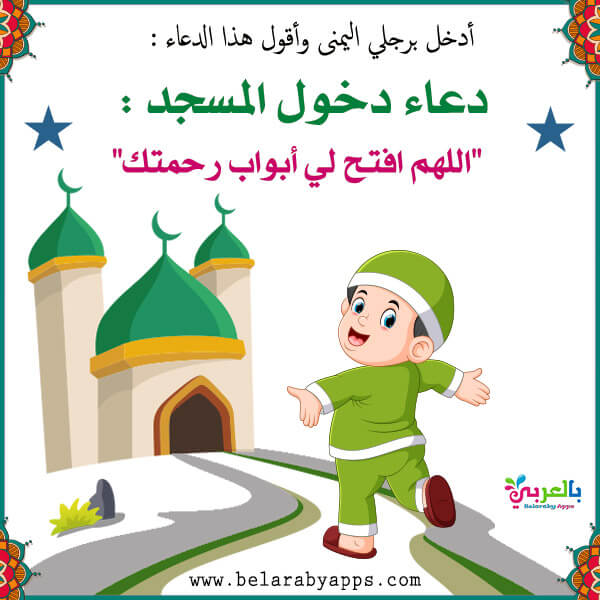 6
بطاقاتالتزم  بالهدوء أثناء الدخول الى أماكن العبادة وأثناء الصلاة
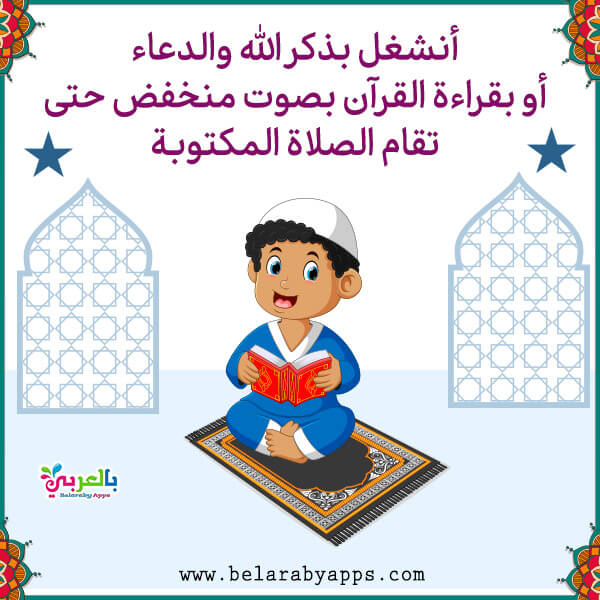 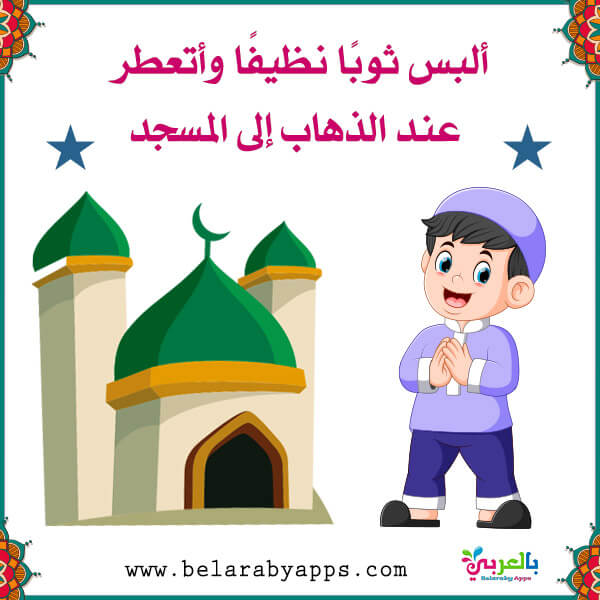 7
بطاقاتالتزم  بالهدوء أثناء الدخول الى أماكن العبادة وأثناء الصلاة
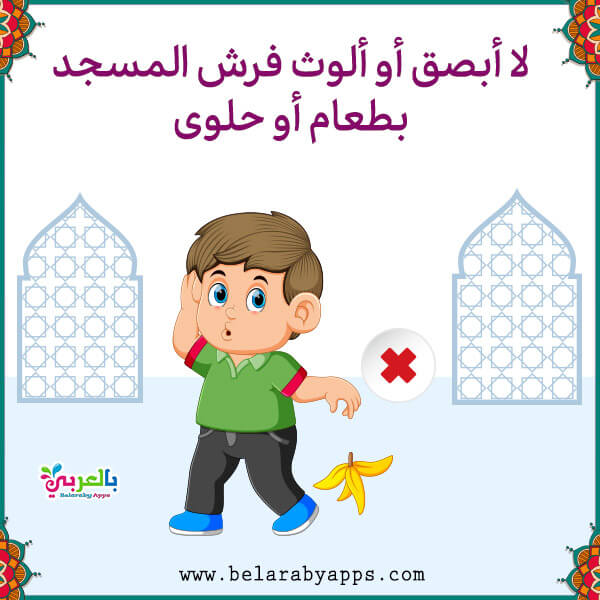 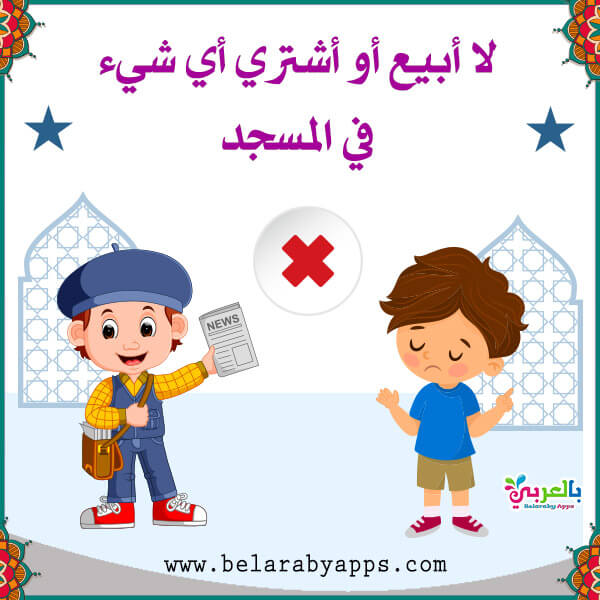 8
بطاقاتالتزم  بالهدوء أثناء الدخول الى أماكن العبادة وأثناء الصلاة
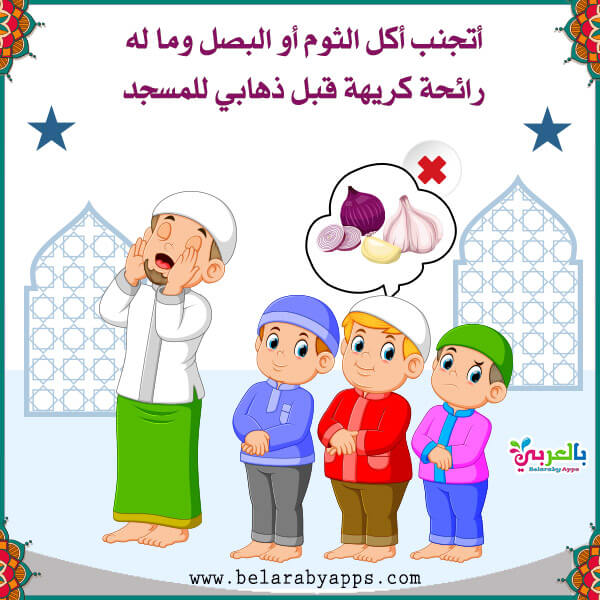 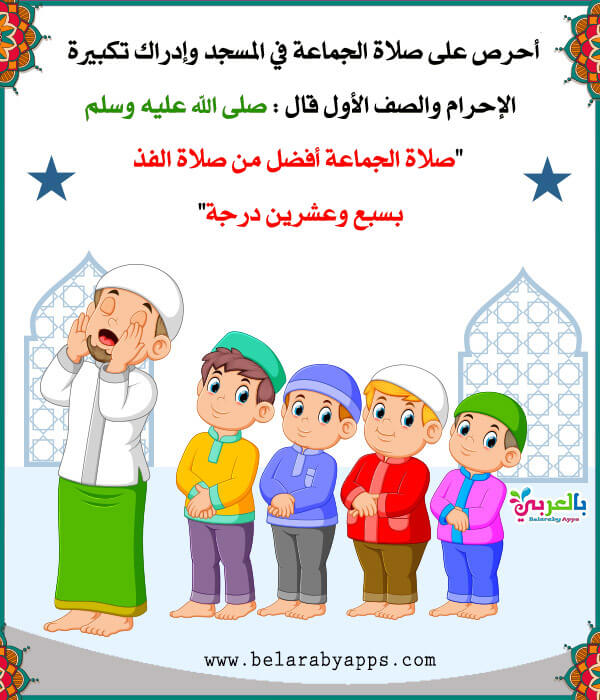 9
بطاقاتالتزم  بالهدوء أثناء الدخول الى أماكن العبادة وأثناء الصلاة
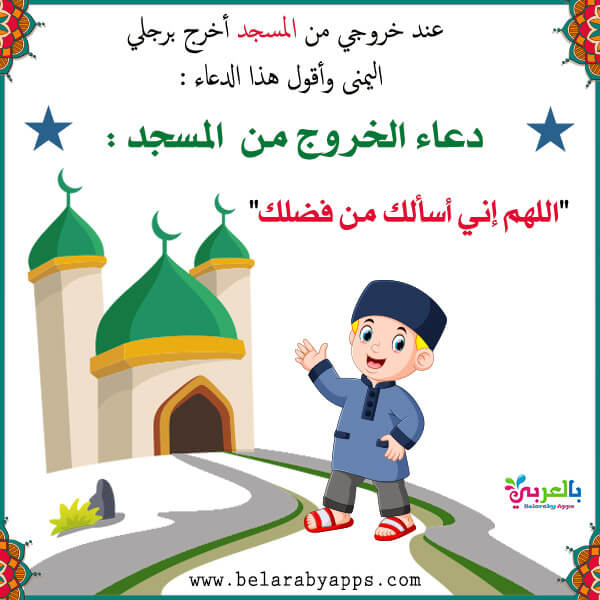 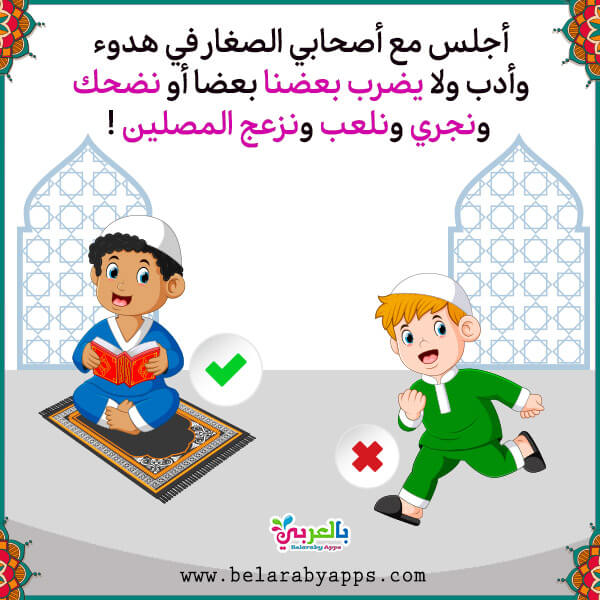 10
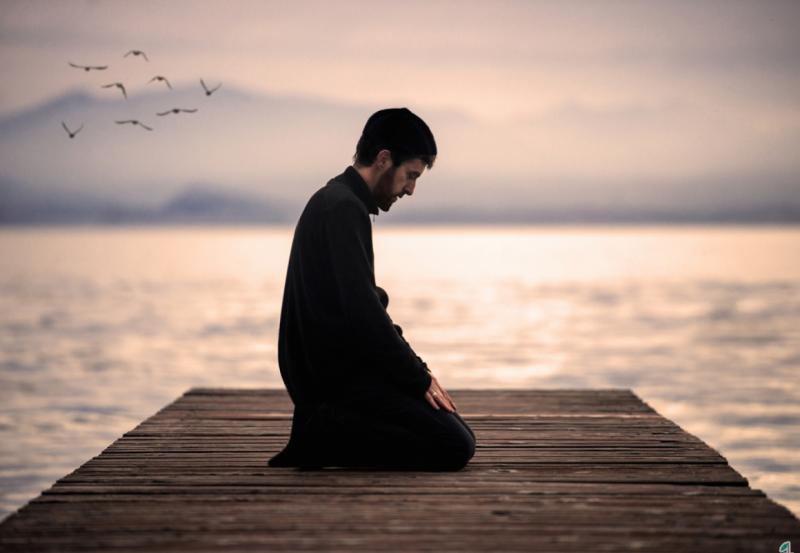 https://www.youtube.com/watch?v=edL3W38ODd4
https://www.youtube.com/watch?v=pzyNDn8M25o
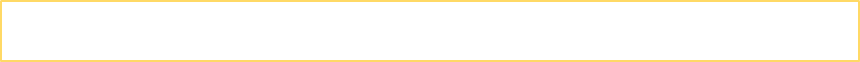 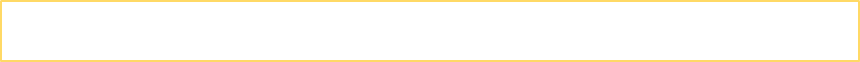 https://www.youtube.com/watch?v=Uw4BazBdtZ4
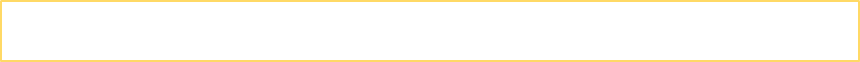 https://www.youtube.com/watch?v=s9l8ydtJfe8
فيديو تعليمي / كيف نصلي فيديو تعليمي /   أنشودة صلواتي | أناشيد إسلامية للأطفالفيديو تعليمي / آداب المسجد فديو تعليمي / فضل الدخول بالقدم اليمني
11
نهاية الدرس